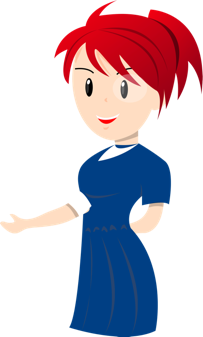 Can these ever be right?
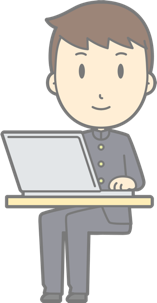 I were a teacher
What looks wrong with these?
he sit still
Could they ever be right?
she run the race again
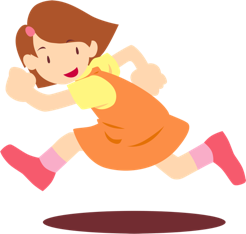 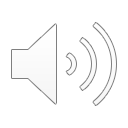 Subjunctive Form

The subjunctive is a verb form that is used quite rarely in very formal language. 

It expresses something desired or imagined.

We use it about events that somebody:

wants to happen
anticipates will happen
imagines happening

We will learn about two ways to use the subjunctive: 
Requests                and                 If…were pattern
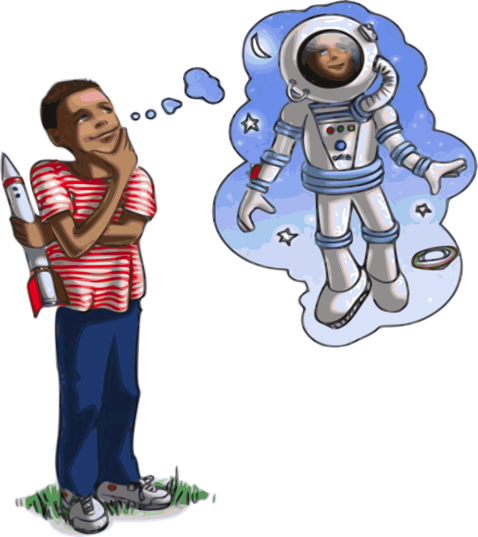 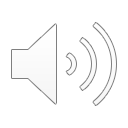 Subjunctive Form
If I were a teacher, I would be kind.

We insisted that he sit still.

She requested that she run the race again.
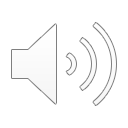 Verbs in simple form (walk, answer, be)
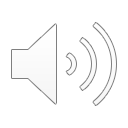 Requests
Look at these requests. 
What do you notice?
Request Verbs
ask
command
demand
insist
request
suggest
We ask that students walk in school.
I demand that he answer my question.
We request that doorways be kept clear.
The Head insists that everyone write in pen.
The word that joins the parts of the sentence.
I suggest that he listen carefully to me.
Verbs – simple form
Verbs usually change (inflect) according to who is doing them (person)
I walk…you walk…he/she/it walks…they walk
…and when they happen (tense).
I walk…I walked
Most verbs do not change very much but irregular verbs do.
Verb: to be	I am…you are…he/she/it is…they are
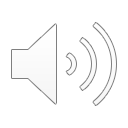 Verb: to be	I was…you were…he/she/it was…they were
The simple form of a verb is the infinitive, without the word ‘to’.
walk…answer…be
In our subjunctive sentences, verbs appear in simple form. 
The ending does not change according to person.
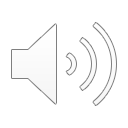 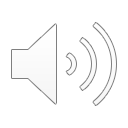 If…were
Always were whoever it’s about. (Instead of was). Formal sounding.
Look at these sentences. 
What do you notice?
I would go if I were younger.
if
as if
wish
suppose
If he were not so mean, he would buy one.
I wish the computer were working.
The sentences are about something desired or imagined.
Suppose she were here. What would you say?
She acts as if she were the Queen.
We use the subjunctive in formal language.
Subjunctive form – very formal
Give the same information less formally
Formal: use ‘were’
Informal: use ‘was’
I would go if I were younger.
If I was younger, I would go.
We don’t say, “if I was you’ even when speaking informally!
I’d tell her if I were you.
It’s not as if I were always late!
It’s not as if I was always late!
Suppose she was right here – what would you say then?
Suppose she were here – what would you say then?
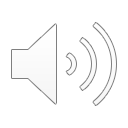 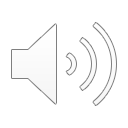 I wish that I wasn’t so slow!
I wish that I weren’t so slow!